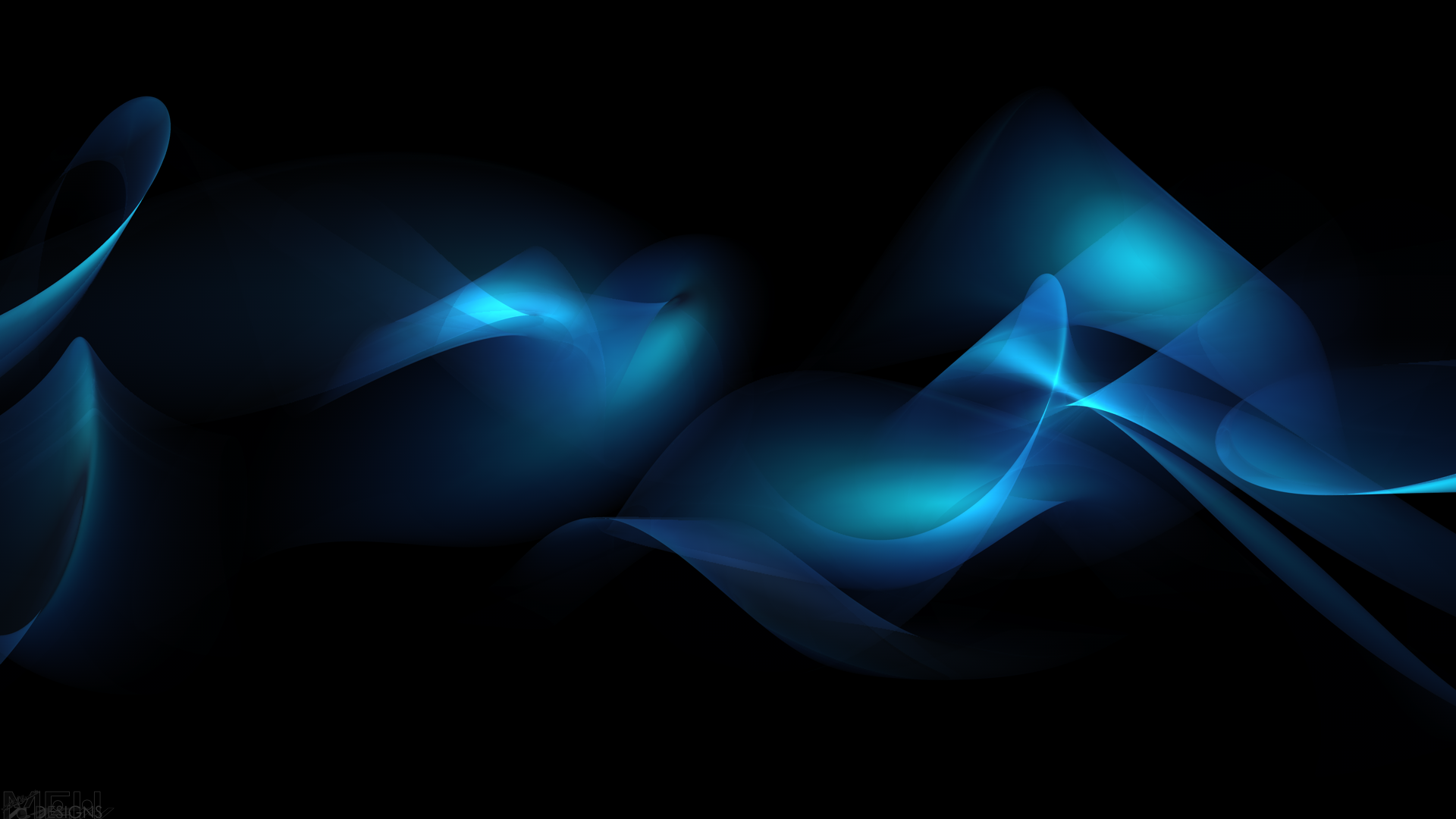 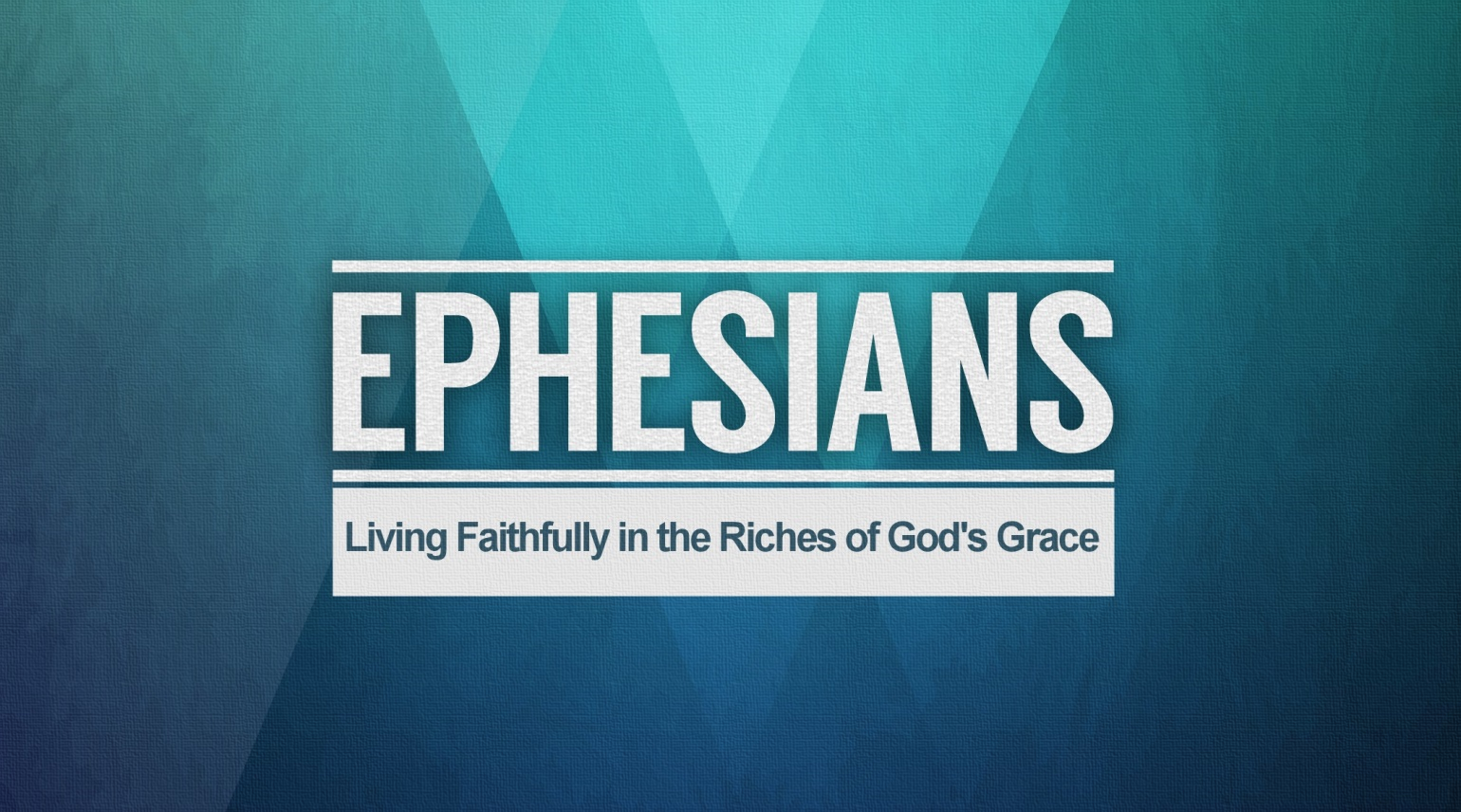 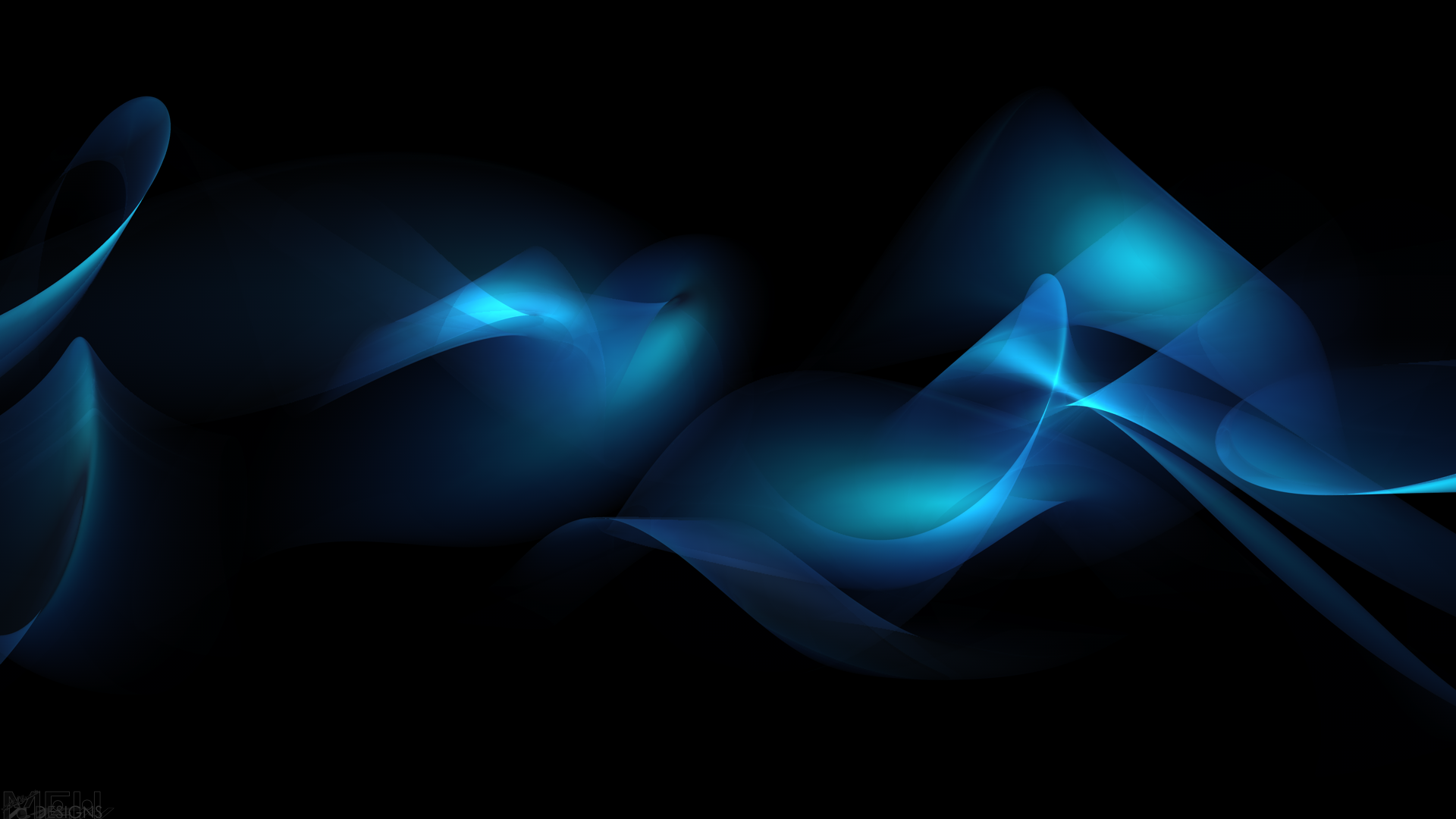 Ephesians 6:18-20
18 With all prayer and petition pray at all times in the Spirit, and with this in view, be on the alert with all perseverance and petition for all the saints, 19 and pray on my behalf, that utterance may be given to me in the opening of my mouth, to make known with boldness the mystery of the gospel, 20 for which I am an ambassador in chains; that in proclaiming it I may speak boldly, as I ought to speak.
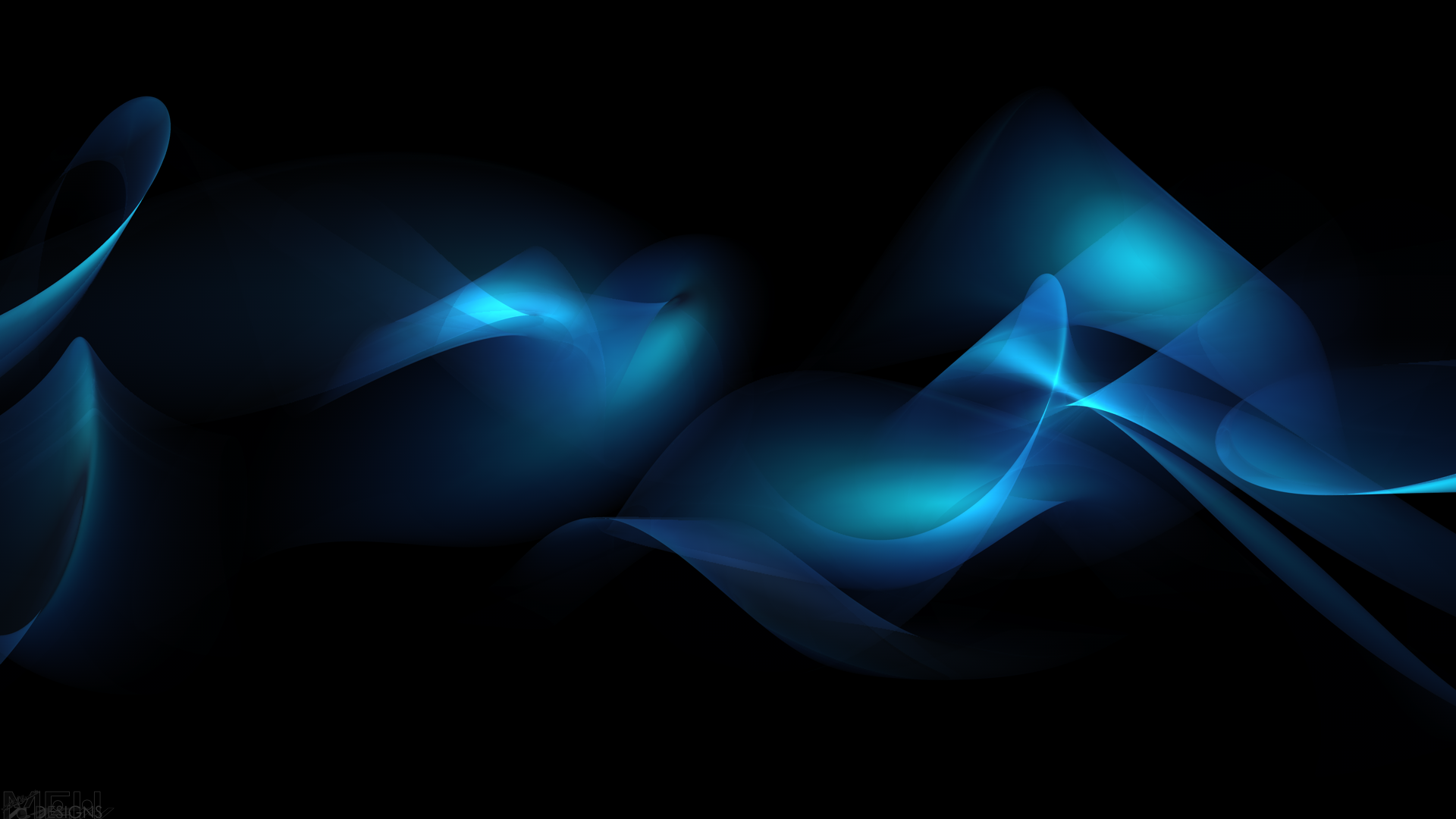 Flow of Ephesians 6:10-20
Main Command (verb)
“be strong in the Lord and 
in the strength of His might” (v. 10)

How? – 2nd commands (verbs)
“Put on” and “take up” the full armor of God (vs. 11, 13)

Why? – 3rd command (verb)
“Stand firm” (vs. 11, 13, 14)
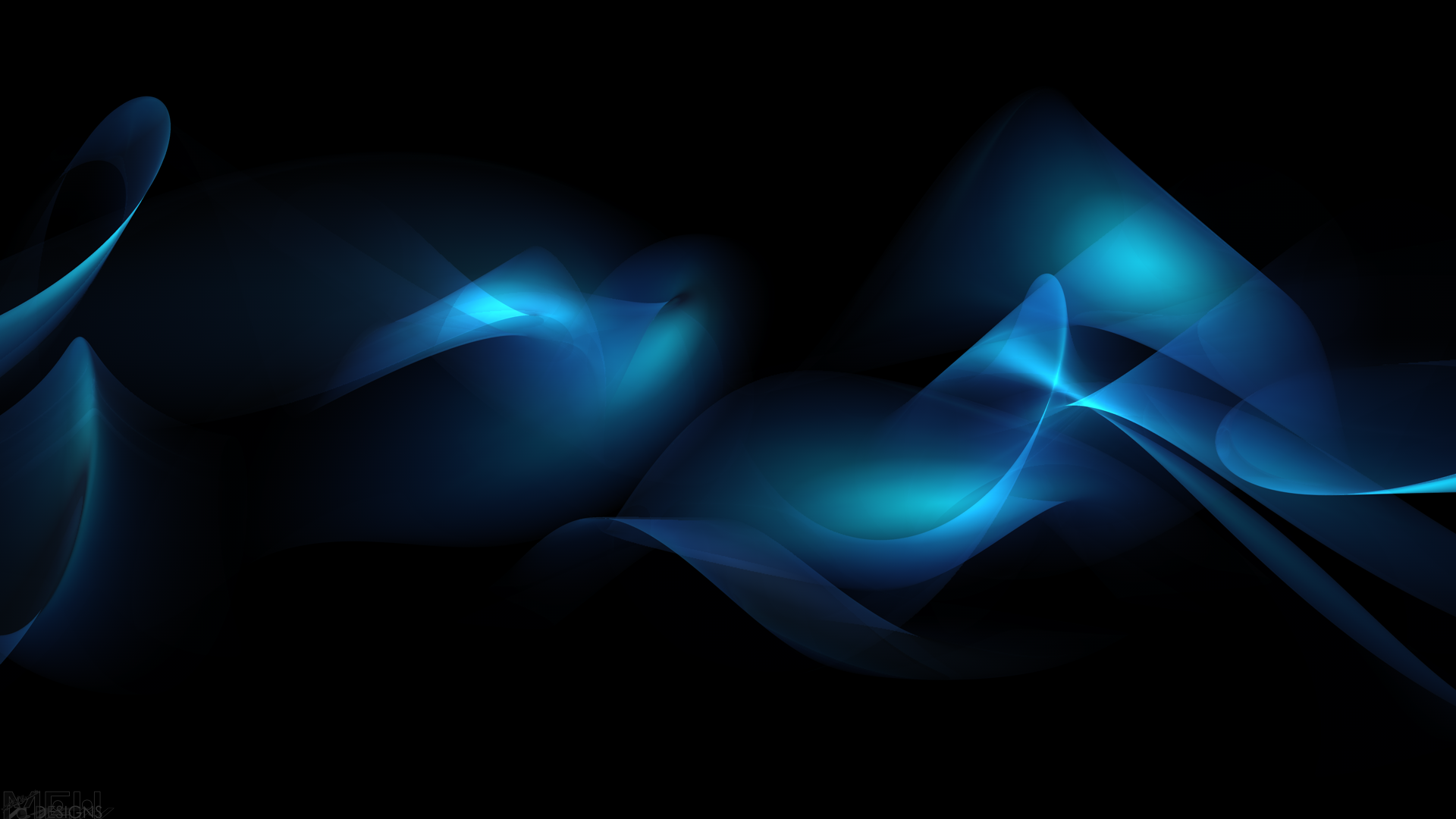 Flow of Ephesians 6:10-20
How do we “stand firm” so that we are strong in the Lord and in the strength of His might? (adverbial participles)

Having girded our loins with truth (v. 14)
Having put on the breastplate of righteousness (v. 14) 
Having shod our feet with the preparation of the gospel of peace (v. 15)
Taking up the shield of faith (v. 16) 
Receiving (take) the helmet of salvation (v. 17a) 
Receiving (take) the sword of the Spirit, which is the word (rhema) of God (v. 17b)
Praying (18a)
Being on the alert – watching (18b)
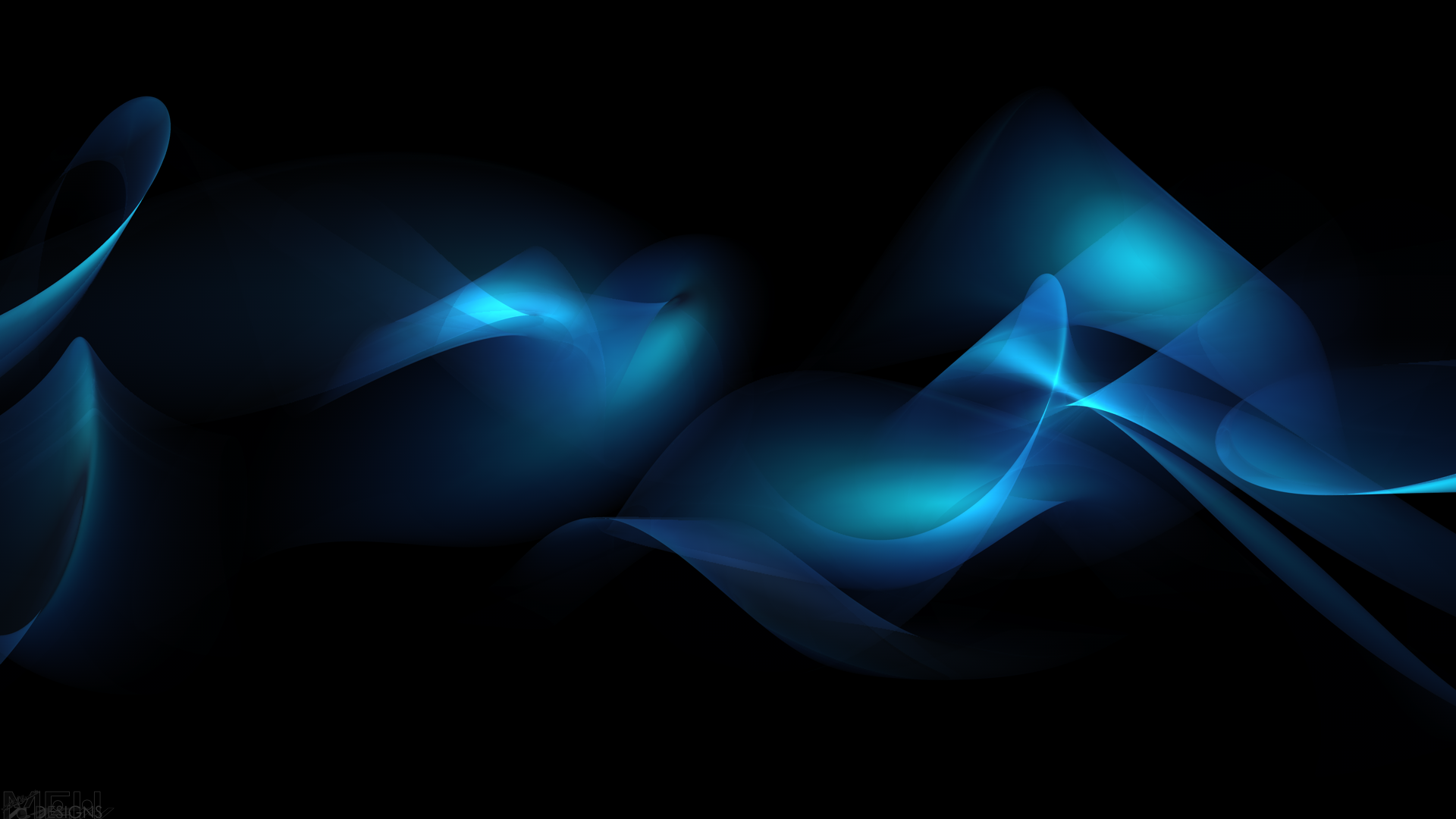 The subject of prayer in Ephesians
Ephesians 1:15-23 (actual prayer)
Ephesians 3:14-21 (actual prayer)
Ephesians 6:18-20 (how to pray)
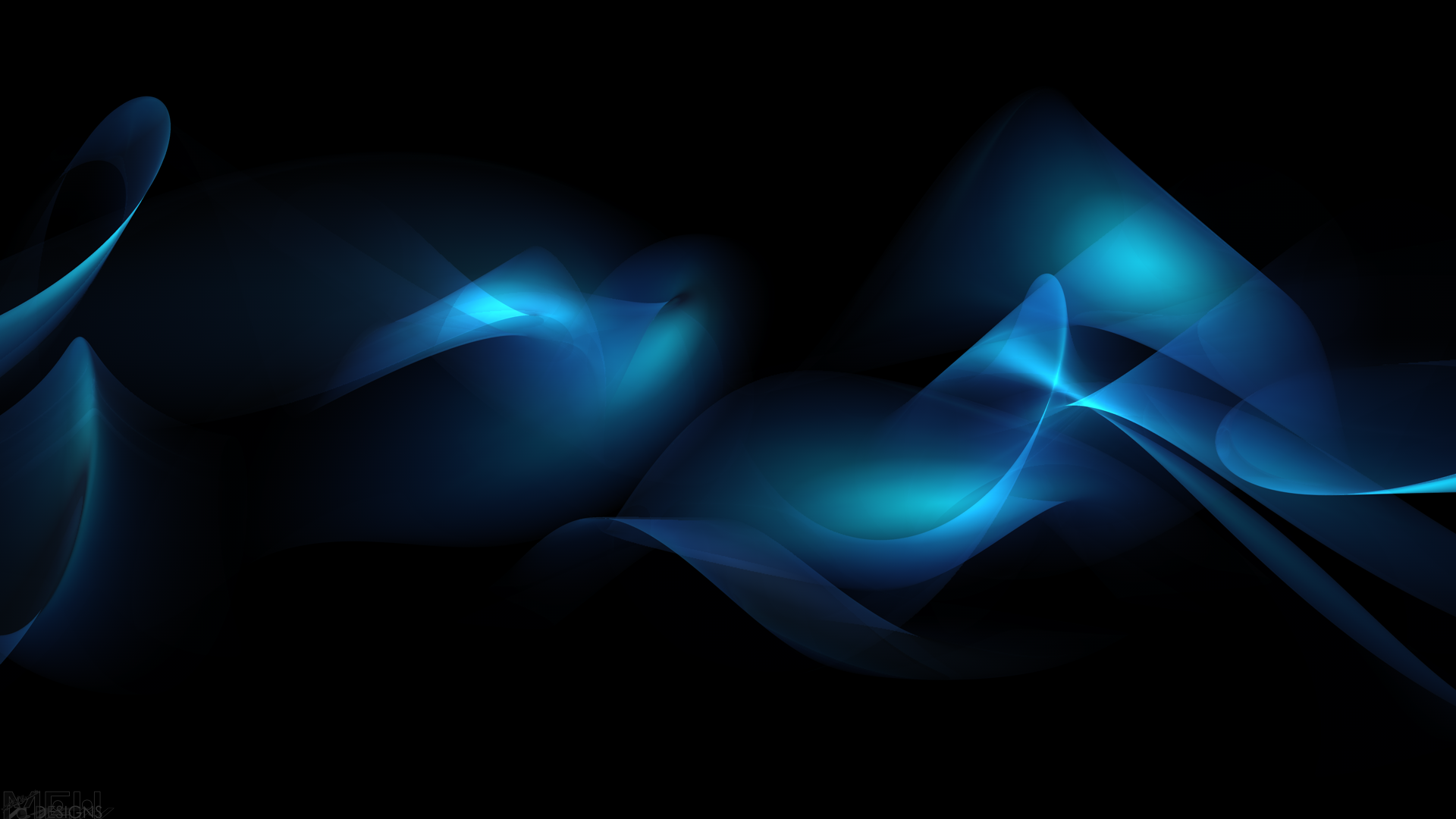 C.S. Lewis
“Enemy-occupied territory---that is what this world is. Christianity is the story of how the rightful king has landed, you might say landed in disguise, and is calling us to take part in a great campaign of sabotage.”
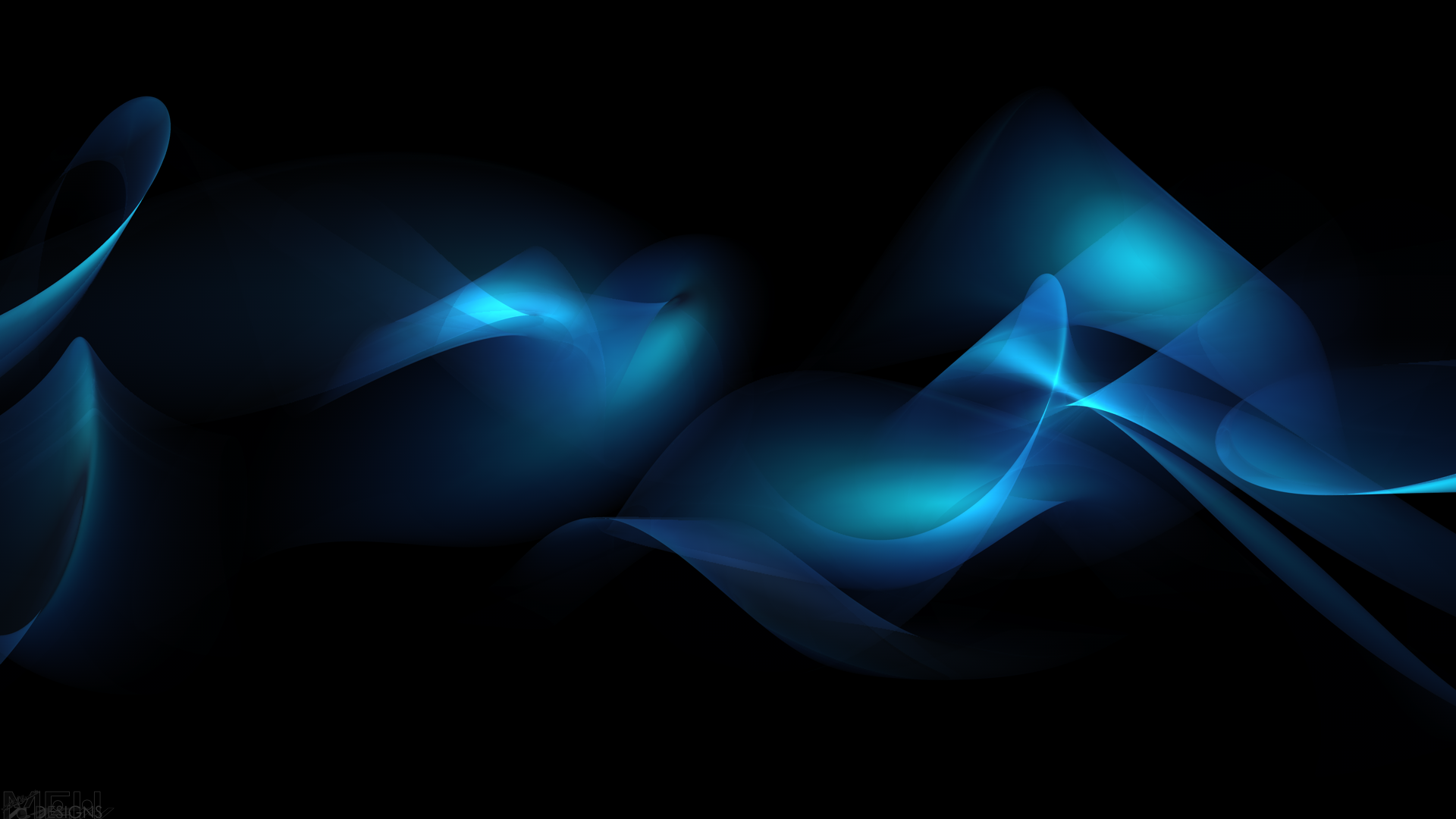 Thought
At its core, prayer is an activity of warfare!
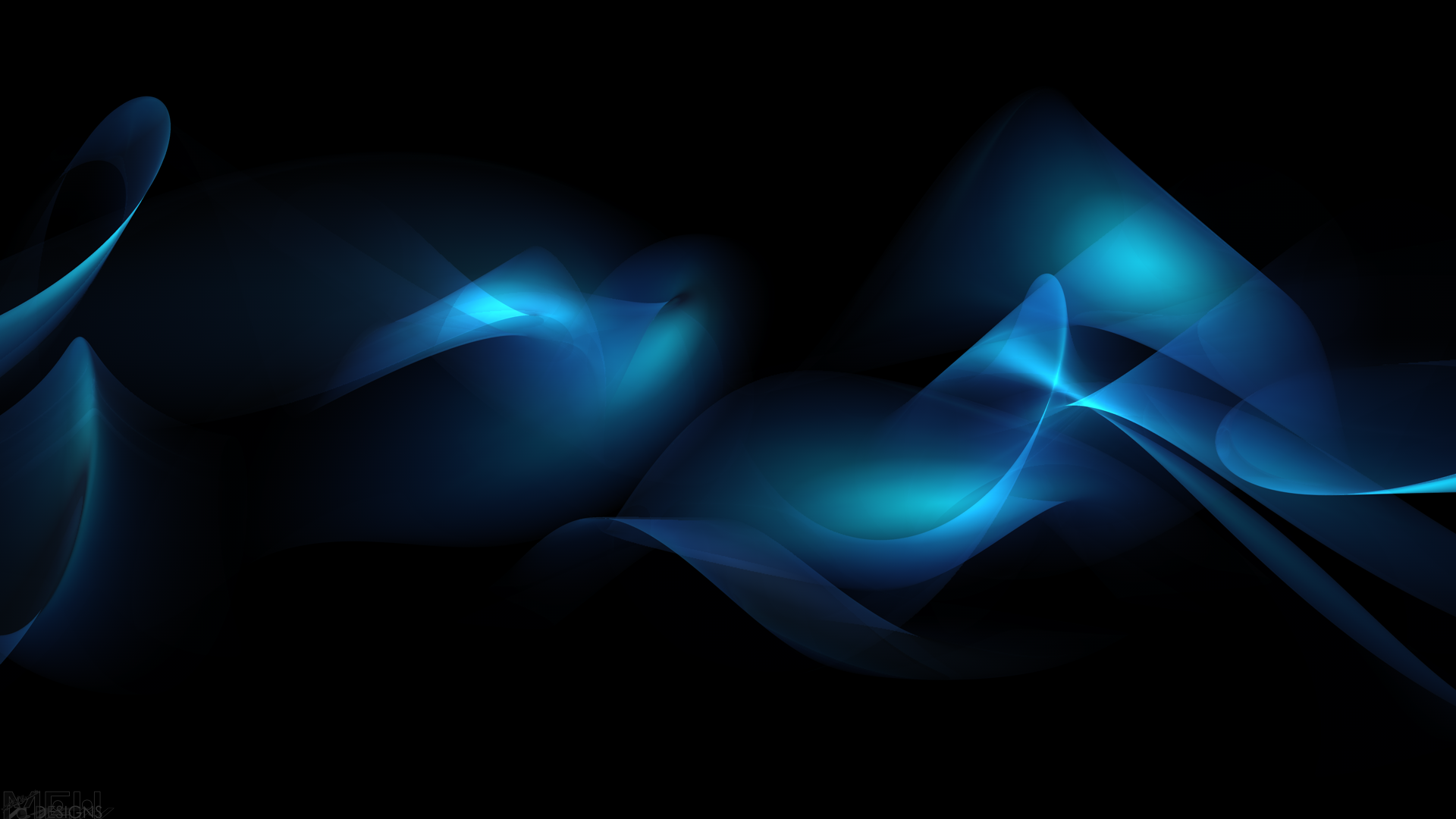 Big Idea of Ephesians 6:18
“In addition to the armor of God; the believer is to arm himself with the practice of purposeful prayer and spiritual alertness so that he may stand firm against the devil and his forces of evil. The practice of purposeful prayer consists of its particulars (profoundness and preciseness); its prevalence; and its power.”
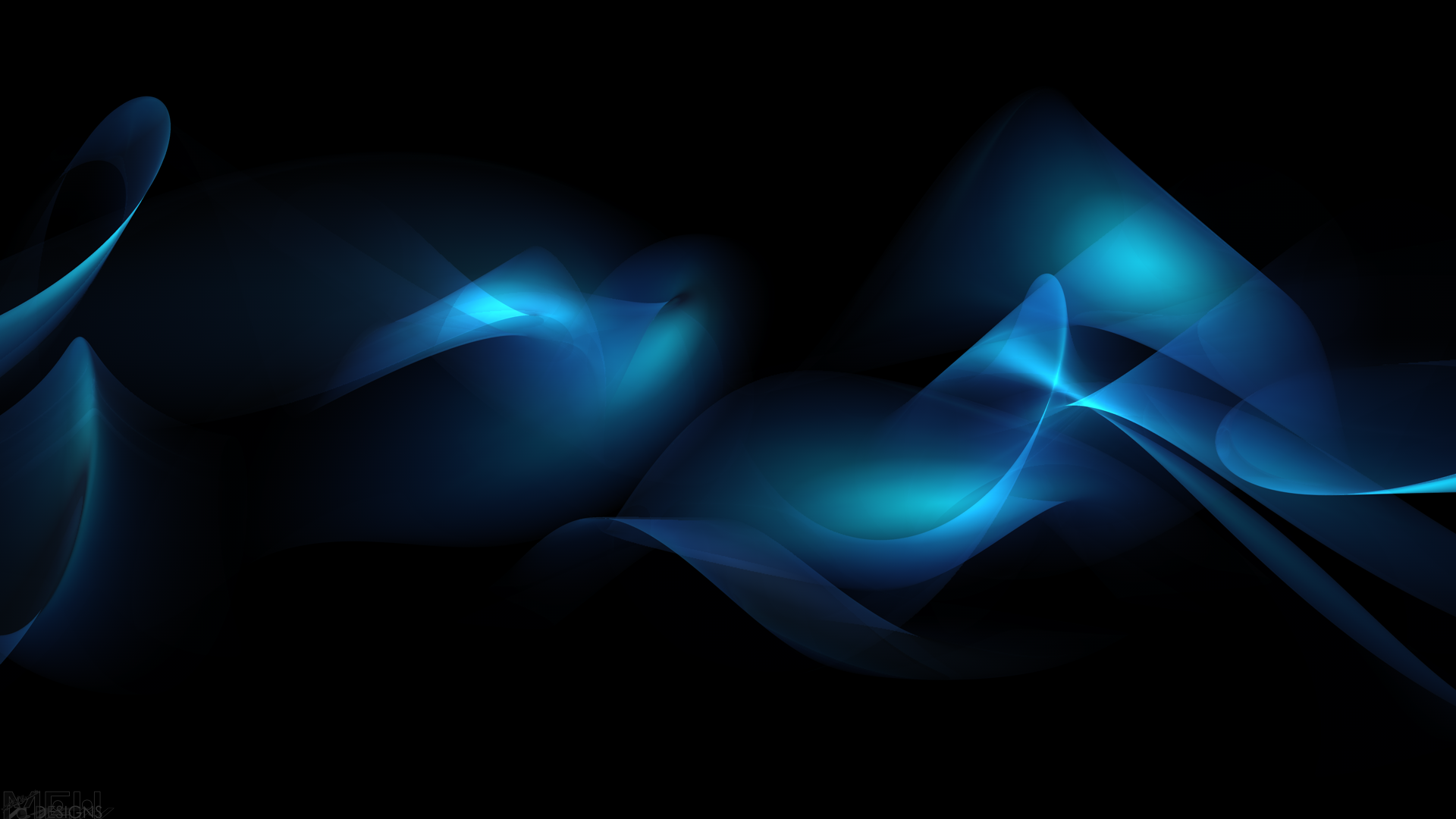 The particulars of prayer (18a)
“with all prayer and [all] petition…”
The profoundness of prayer (it is to be broad - general)
“with all [every – every kind of] prayer…”
The precision of prayer (it is to be specific - focused)
“with all [every – every kind of] petition…”
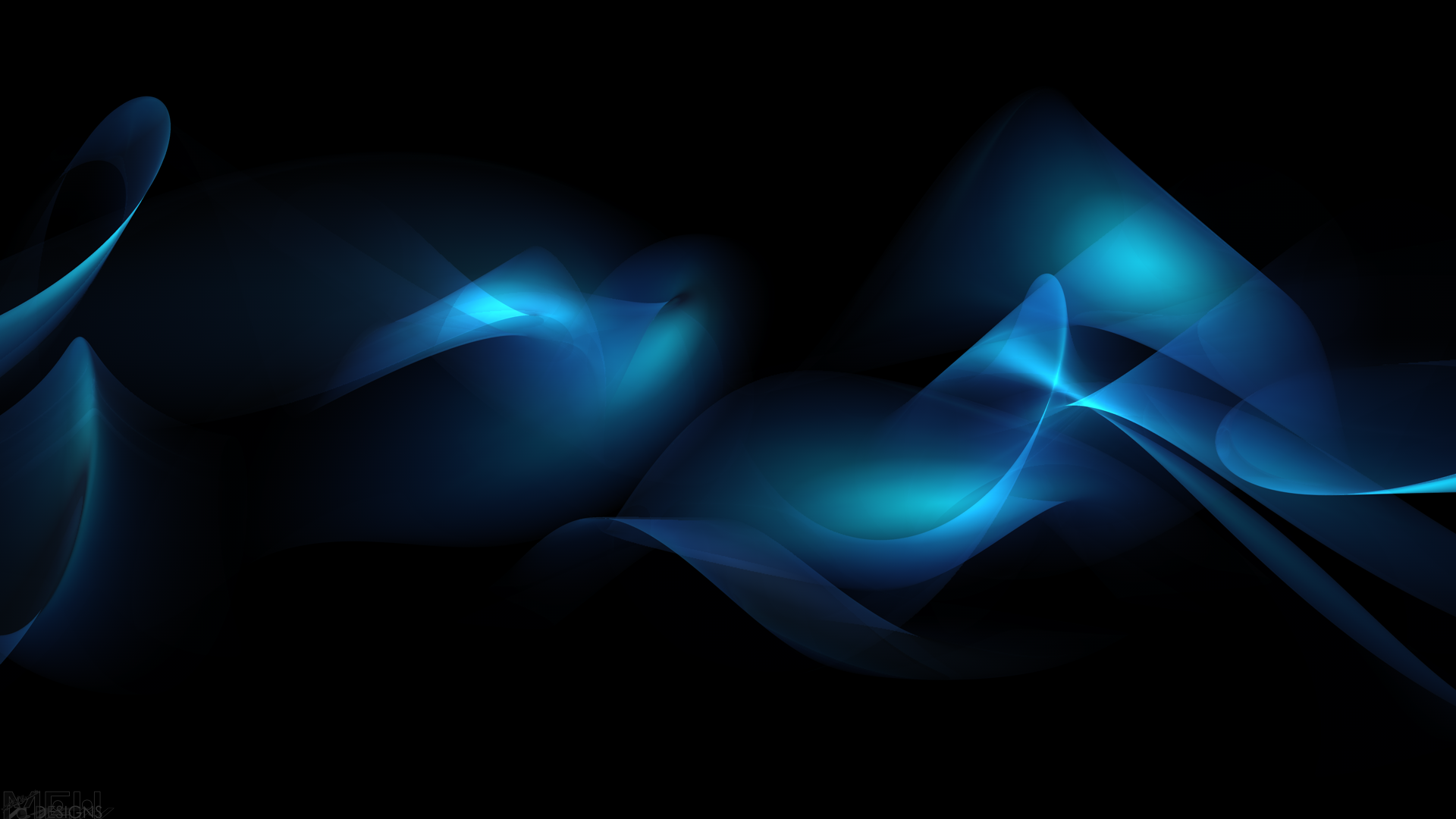 Philippians 4:6
“Be anxious for nothing, but in everything by prayer [general attitude of prayer] and supplication [specific prayer] with thanksgiving let your requests be made known to God.”
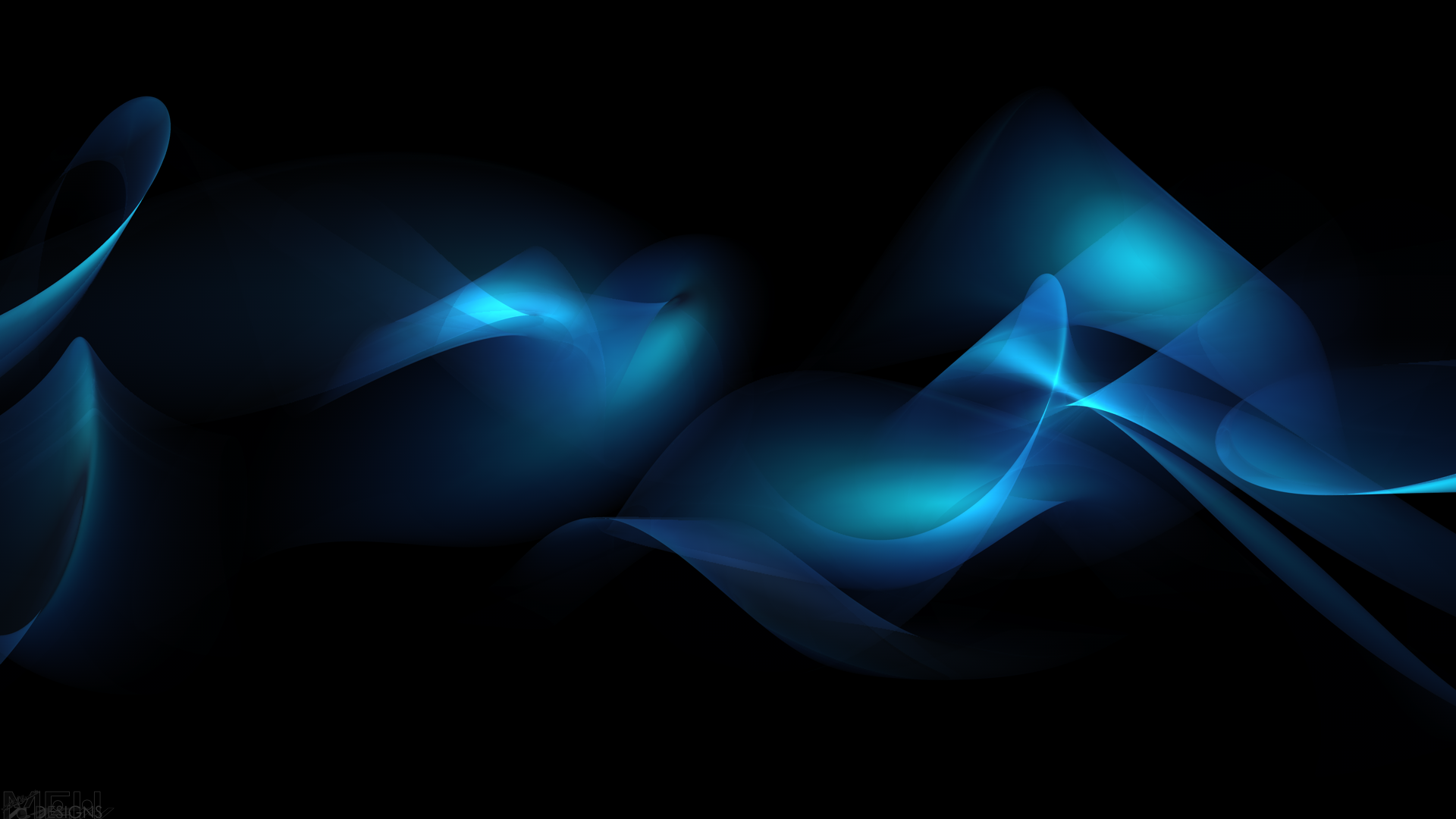 The particulars of prayer (18a)
“with all prayer and [all] petition…”
The profoundness of prayer (it is to be broad - general)
“with all [every – every kind of] prayer…”
The precision of prayer (it is to be specific - focused)
“with all [every – every kind of] petition…”
The problem with prayer (it is misused/misunderstood)
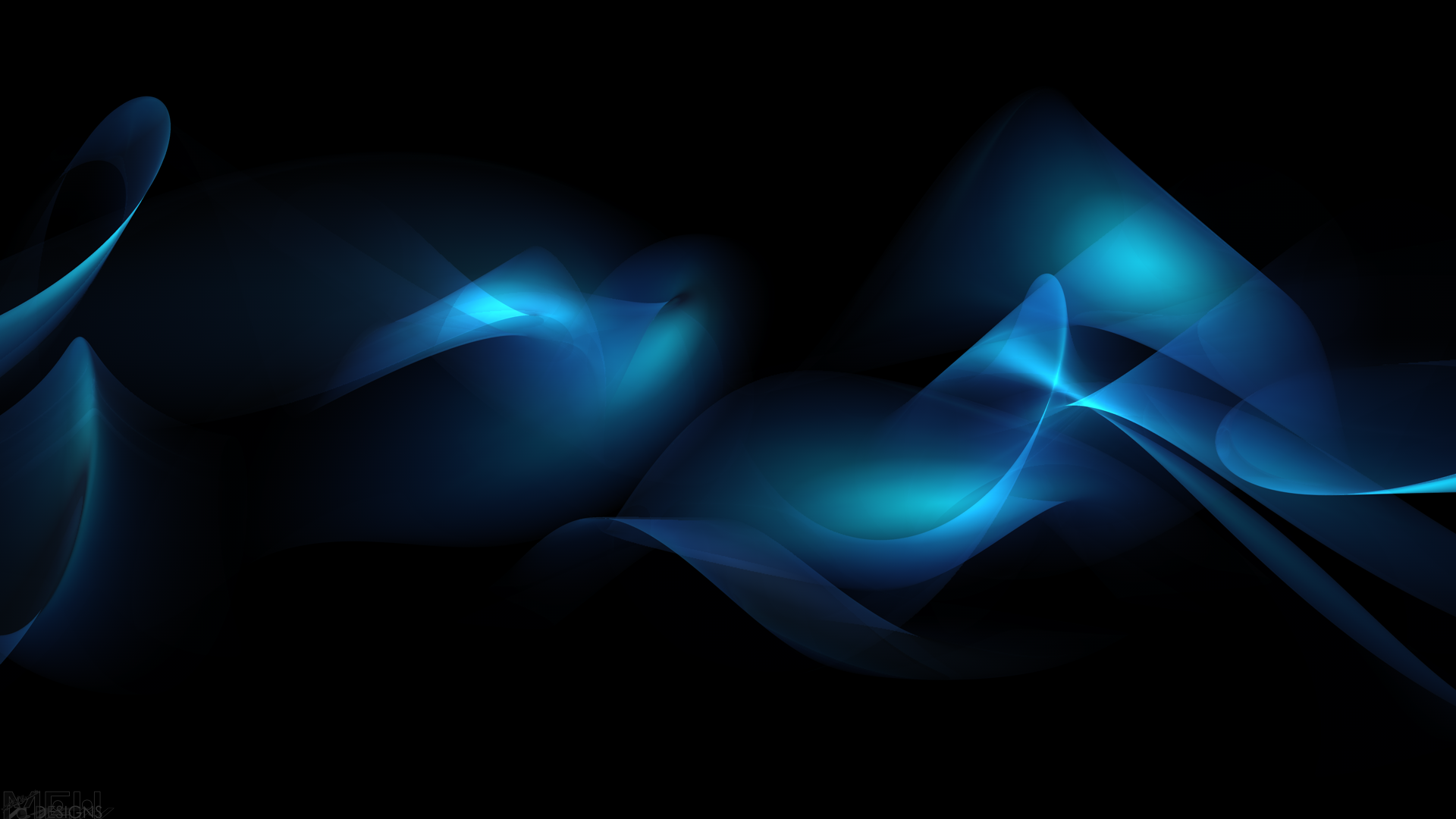 The problems with prayer
God knows all things, why should I pray?
Praying and petitioning God for good things brings God pleasure to grant.
Praying and petitioning God for good things demonstrates humility and dependence upon Him.
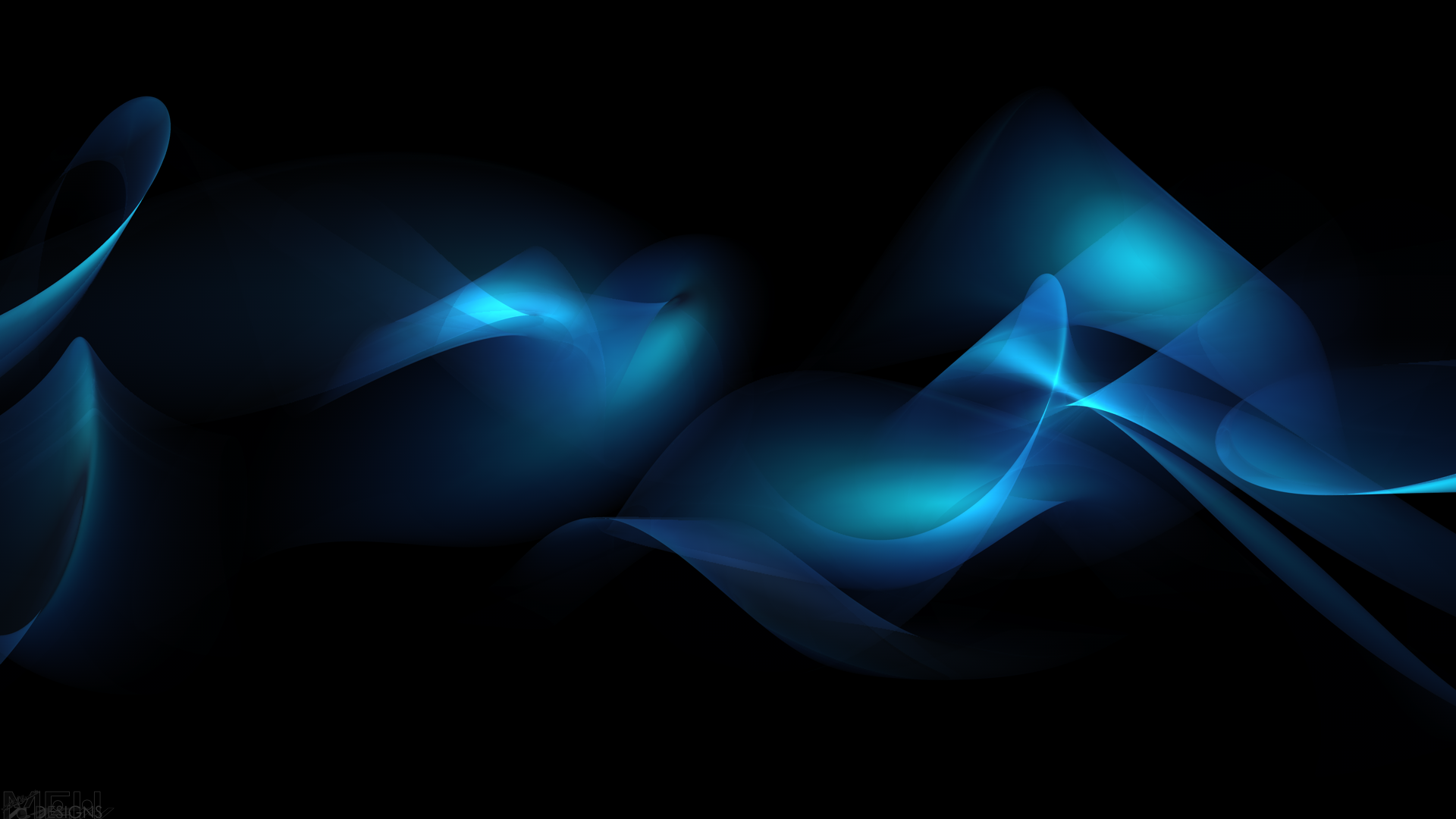 The problems with prayer
I ought not to bother God with my insignificant needs and requests.
My request is too small; too trivial.
Isaiah 59:1
Joshua 10:12-14
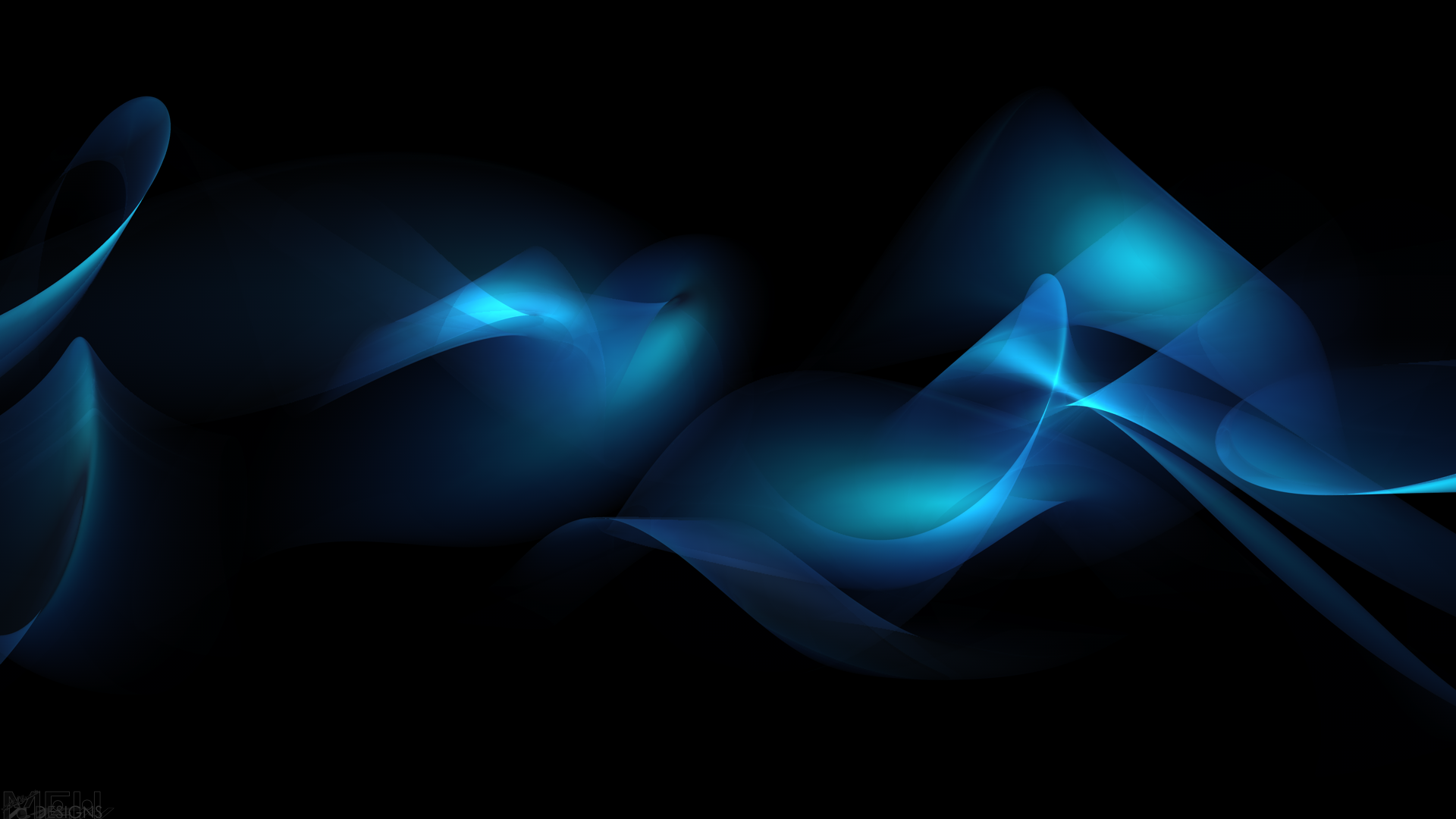 The problems with prayer
But I don’t know what to pray for.

If you don’t know what to pray, pray Scripture; pray for the church:
Ephesians 1:15-23
Ephesians 3:14-21
Colossians 1:9-12
John 17
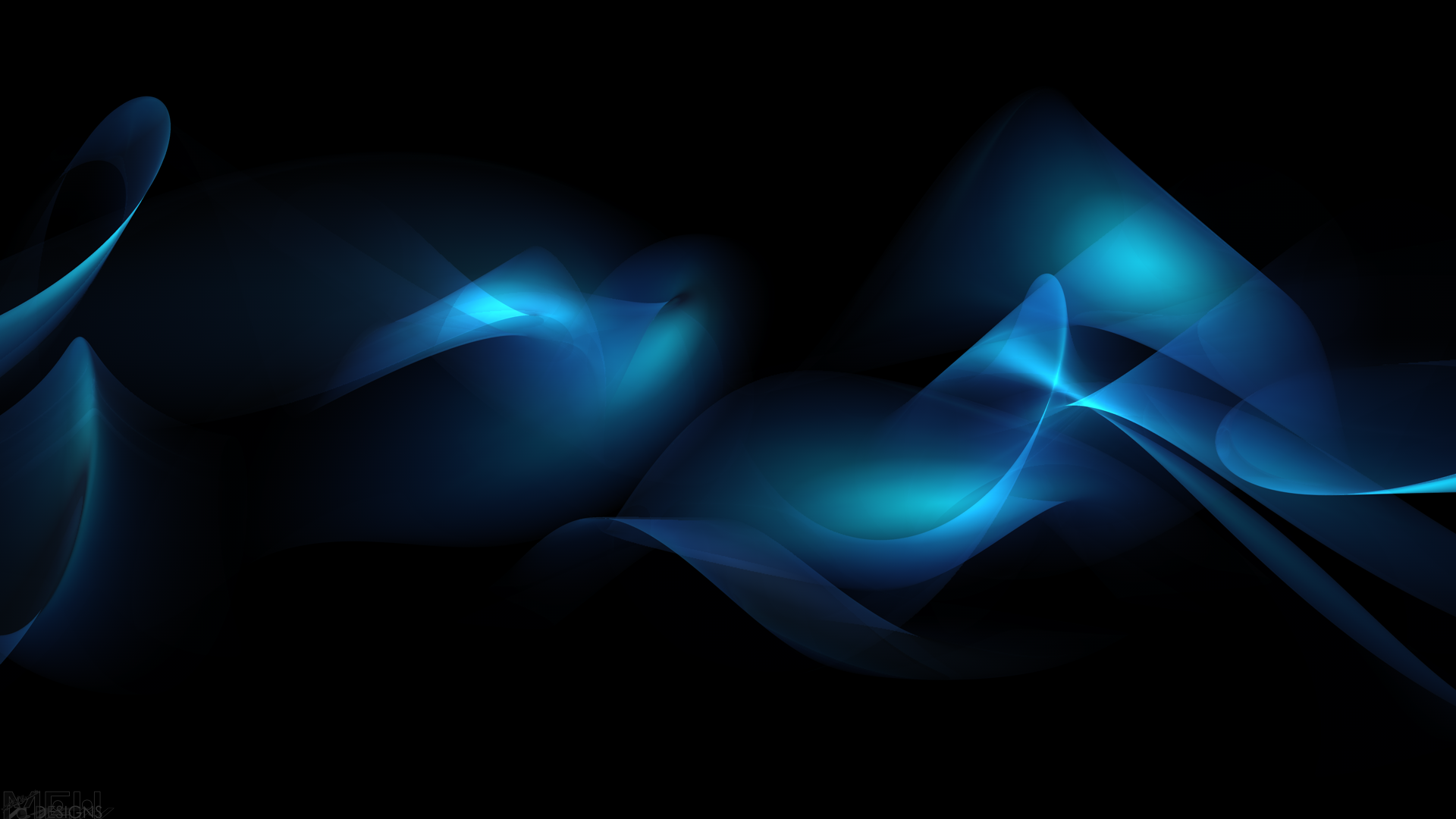 I John 5:14-15
“This is the confidence which we have before Him, that, if we ask anything according to His will, He hears us. And if we know that He hears us in whatever we ask, we know that we have the requests which we have asked from Him.”
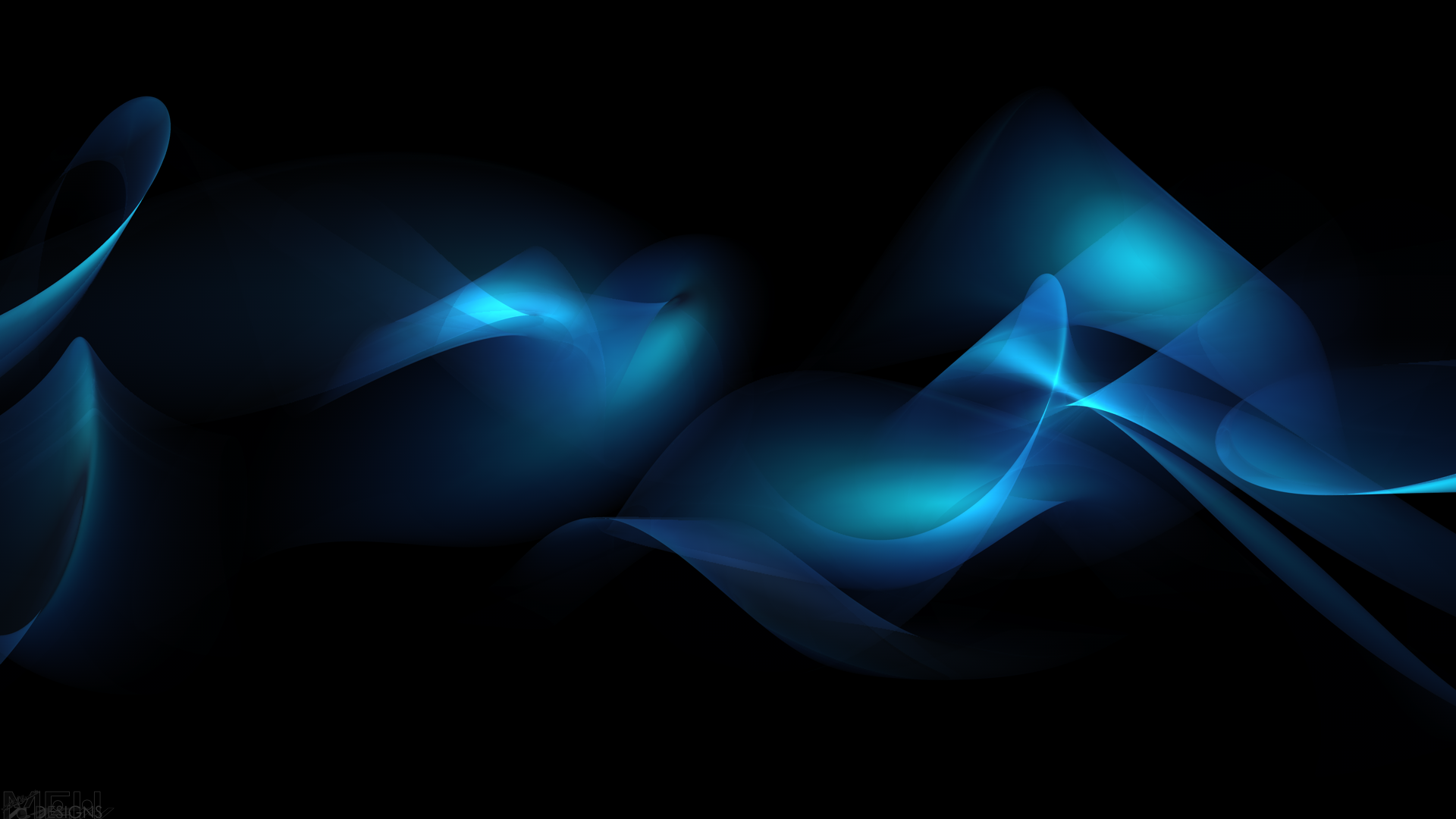 The prevalence of prayer (18b)
“[praying] at all times…”
What is prevalent prayer?
Continual; consistent; attitude of prayer
How to practice prevalent prayer
Seek to be in continual; ongoing dialogue with God
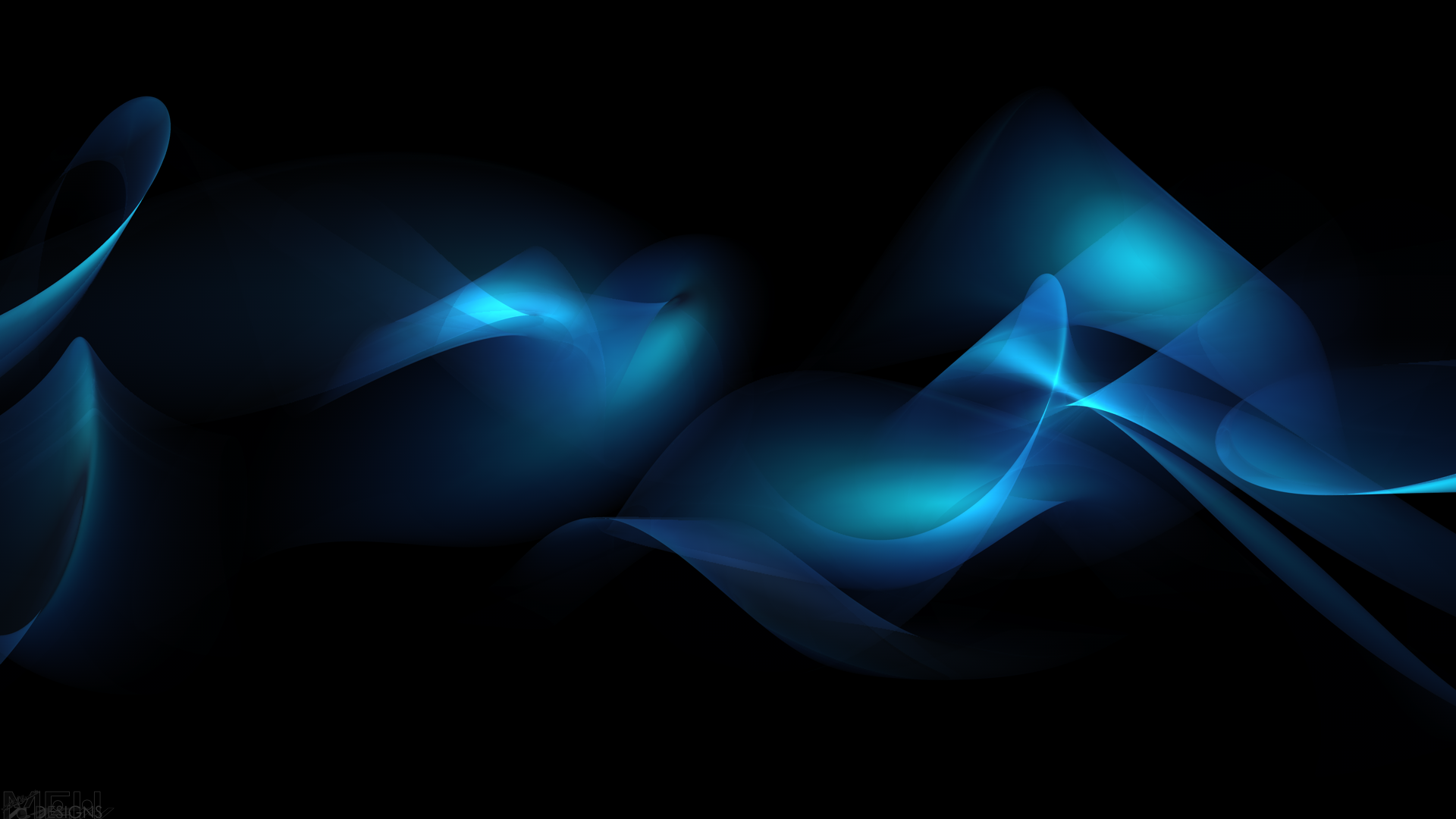 Translation of Ephesians 6:18
“praying with every prayer and every petition at every opportunity in/by/through the Spirit for the purpose of watching attentively with every perseverance and with every petition concerning all the saints…”
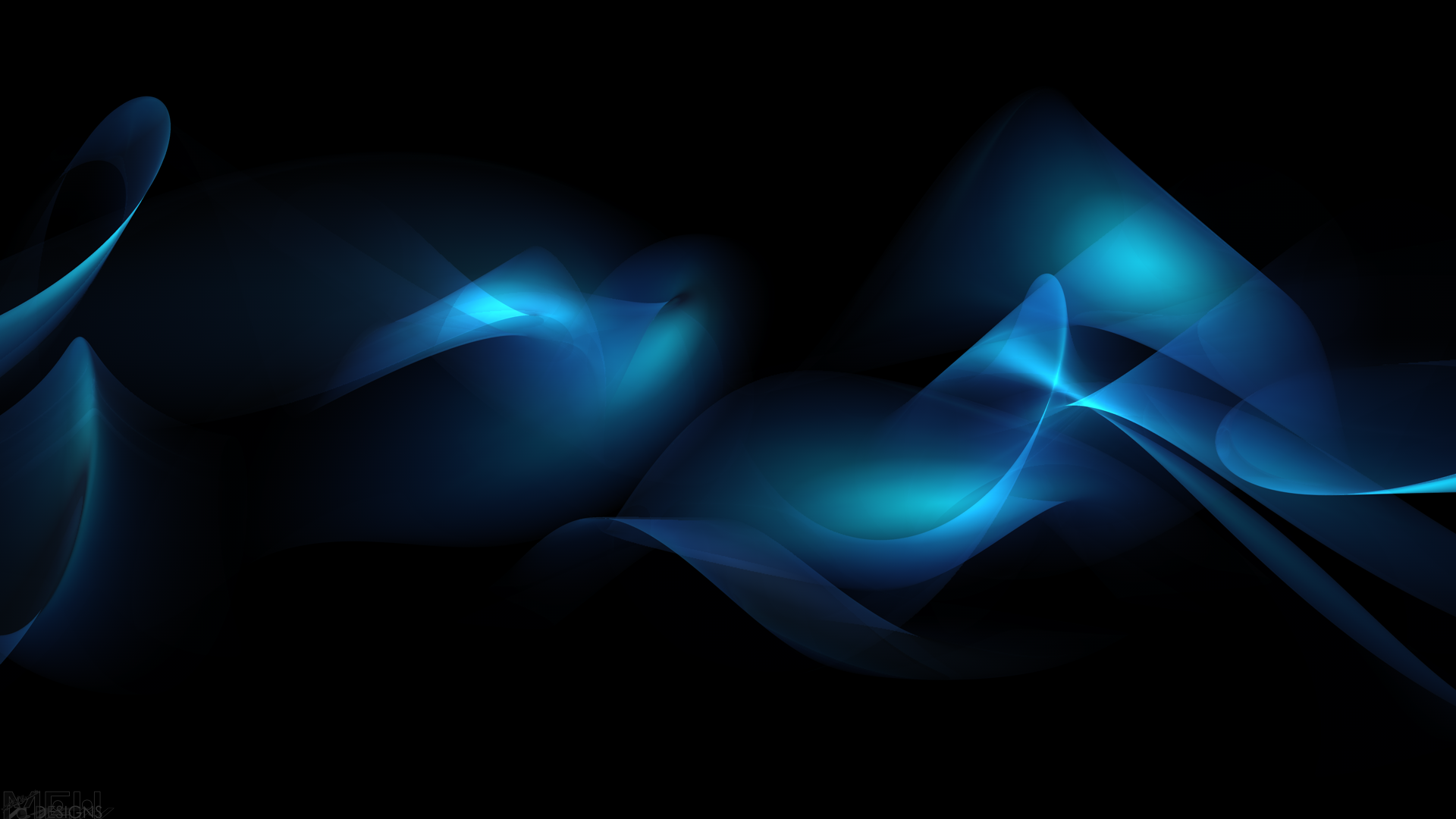 The power of prayer (18c)
“in the Spirit…”
What is praying “in the Spirit”?
Means to be filled with the Spirit (5:18ff).
Means our prayers are guided by the sword of the Spirit – the “rhema” of God (6:17).
How do I pray for things that are not clear in the Scriptures?
When you are in the Spirit, saturated in the Word of God, as you pray and spend time in His Word, you begin to understand more and more God’s likes and dislikes and you will be able to discern better what decisions you ought to make that will please Him.
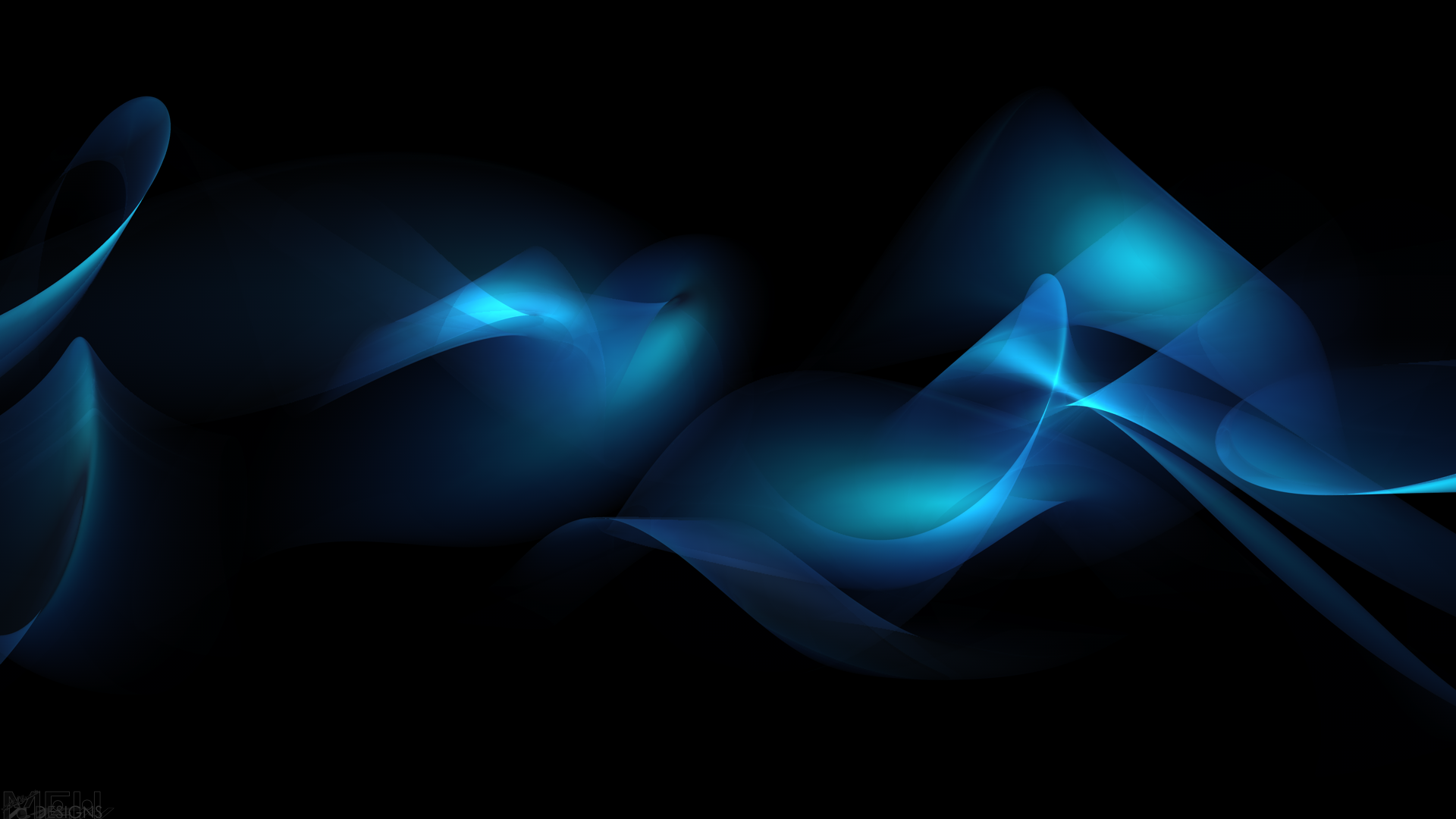 The power of prayer (18c)
“in the Spirit…”
What is praying “in the Spirit”?
How do I pray for things that are not clear in the Scriptures?
The power of prayer
The power of prayer is not found in the eloquence of the one praying, but is found in the power of the Spirit of God working in you.
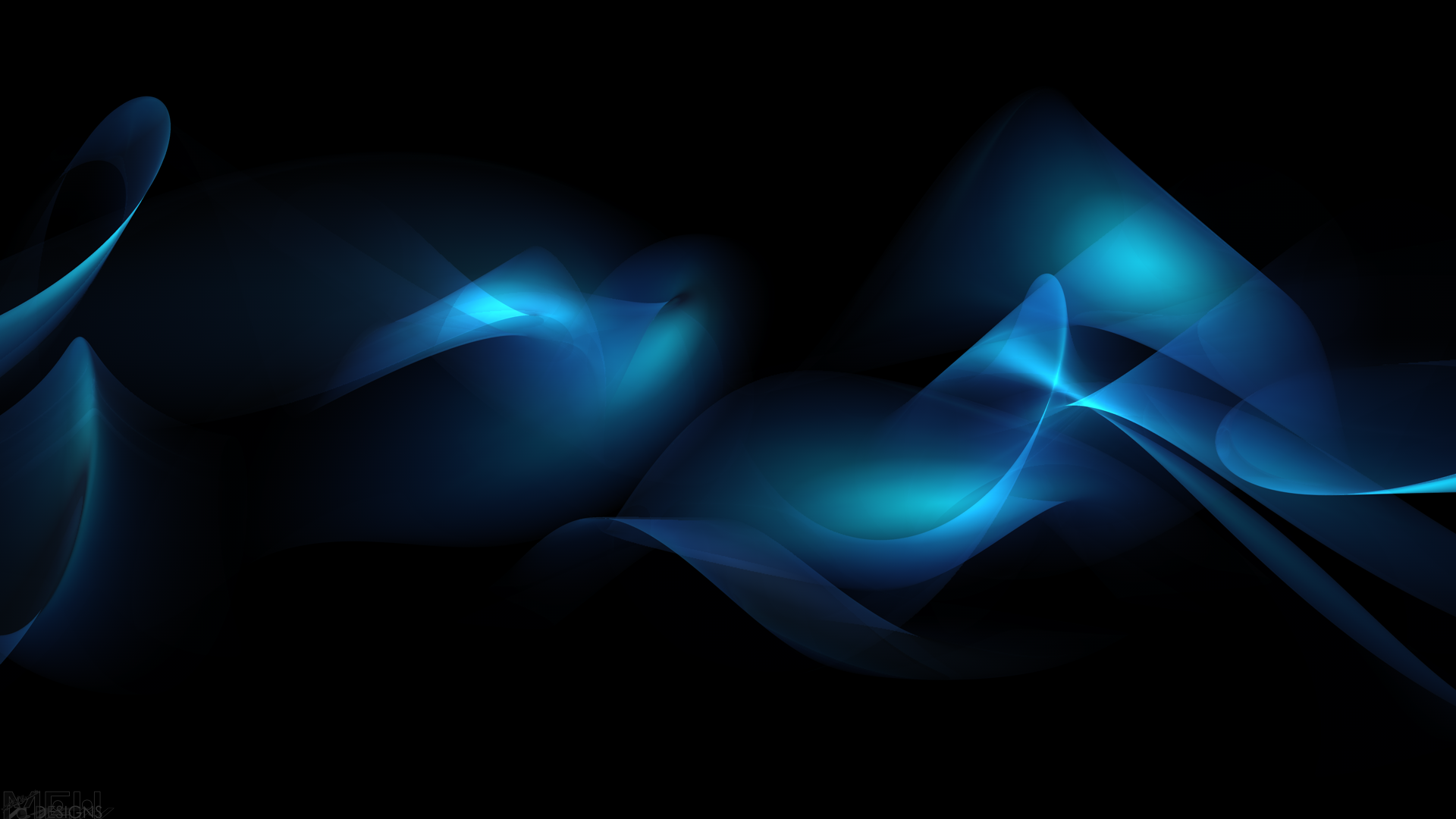 John 16:23
“In that day [when the Spirit comes to reside in you] you will not question Me about anything. Truly, truly, I say to you, if you ask the Father for anything in My name, He will give it to you.”
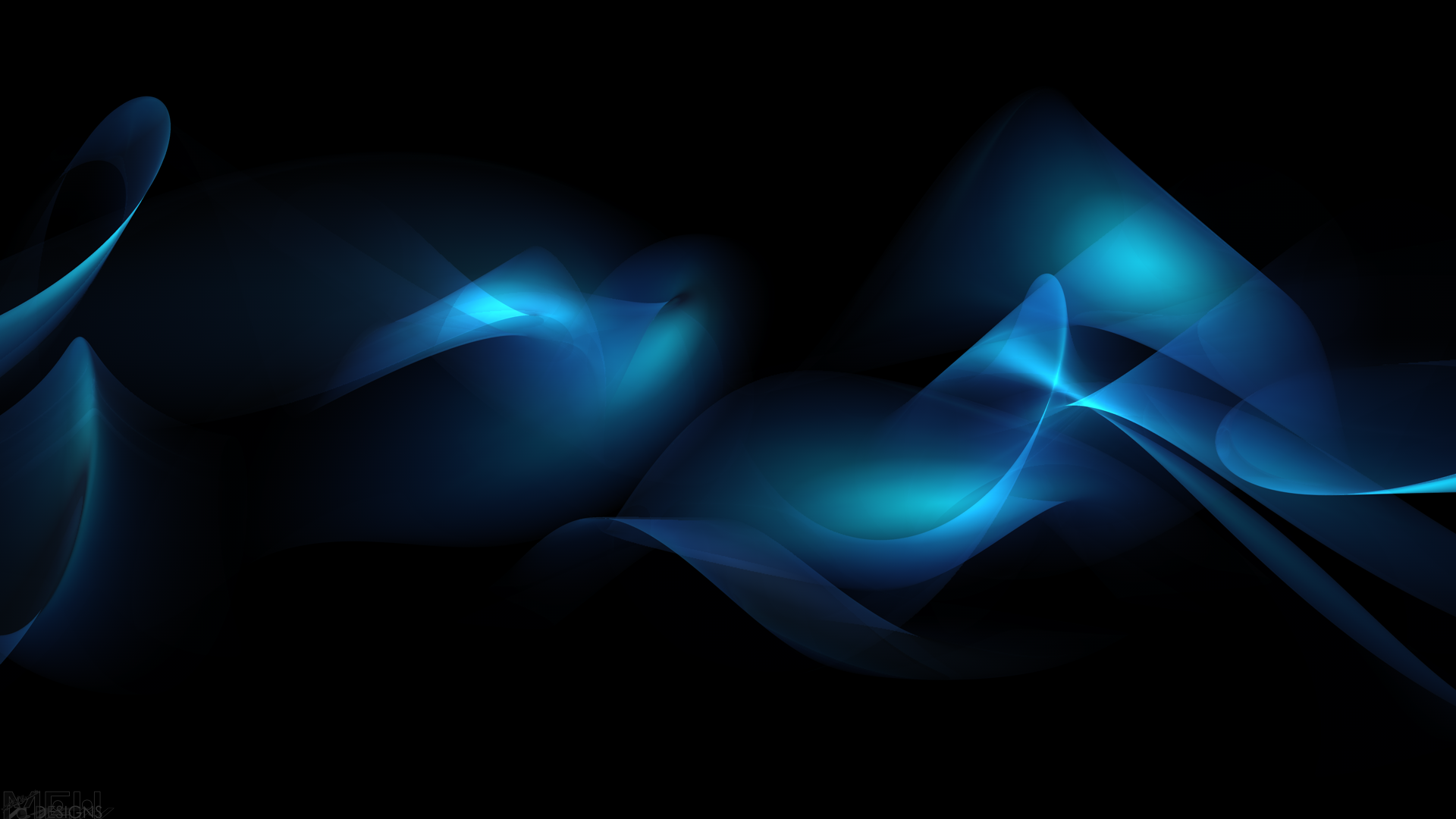 Big Idea of Ephesians 6:18
“In addition to the armor of God; the believer is to arm himself with the practice of purposeful prayer and spiritual alertness so that he may stand firm against the devil and his forces of evil. The practice of purposeful prayer consists of its particulars (profoundness and preciseness); its prevalence; and its power.”
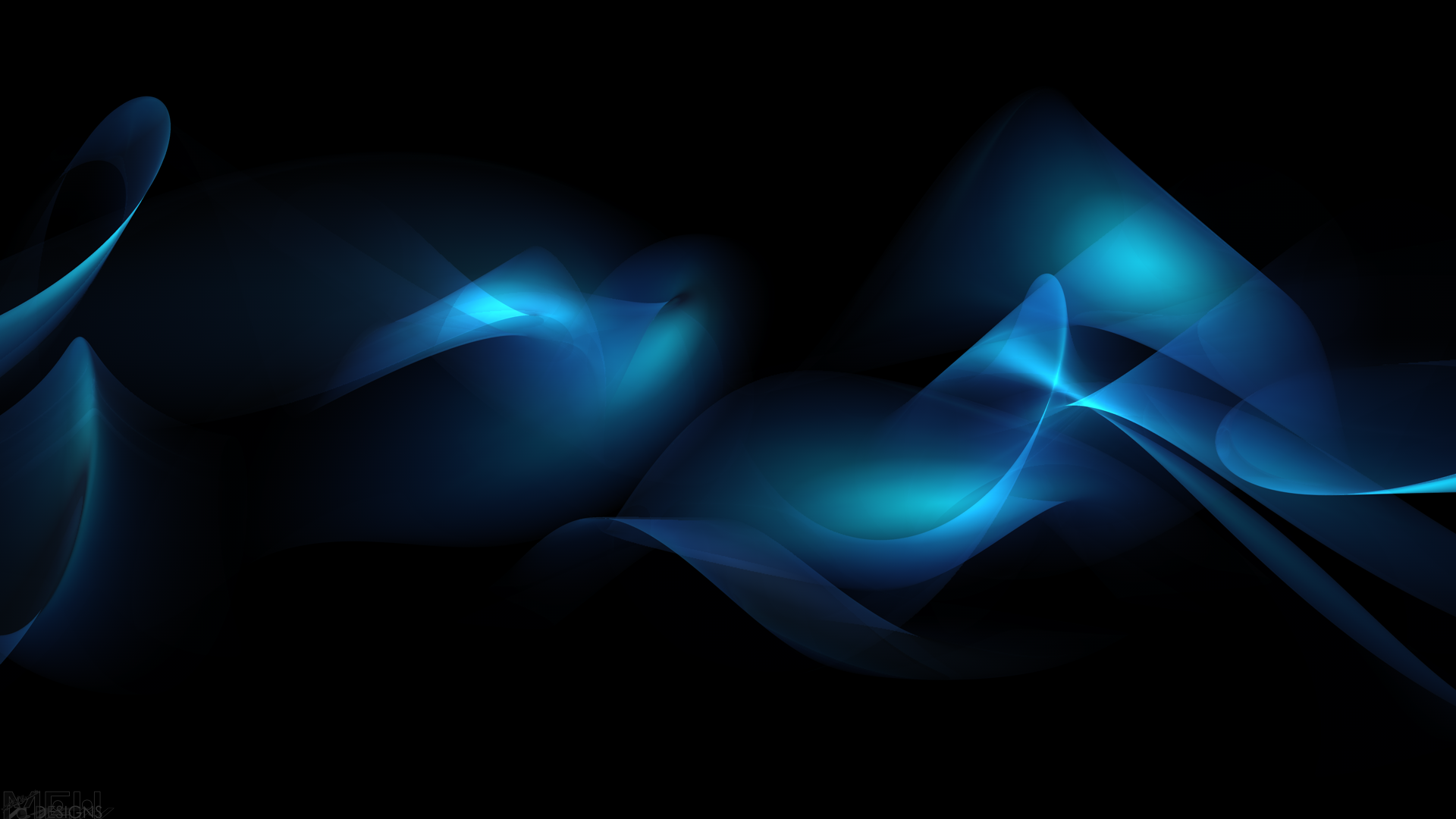 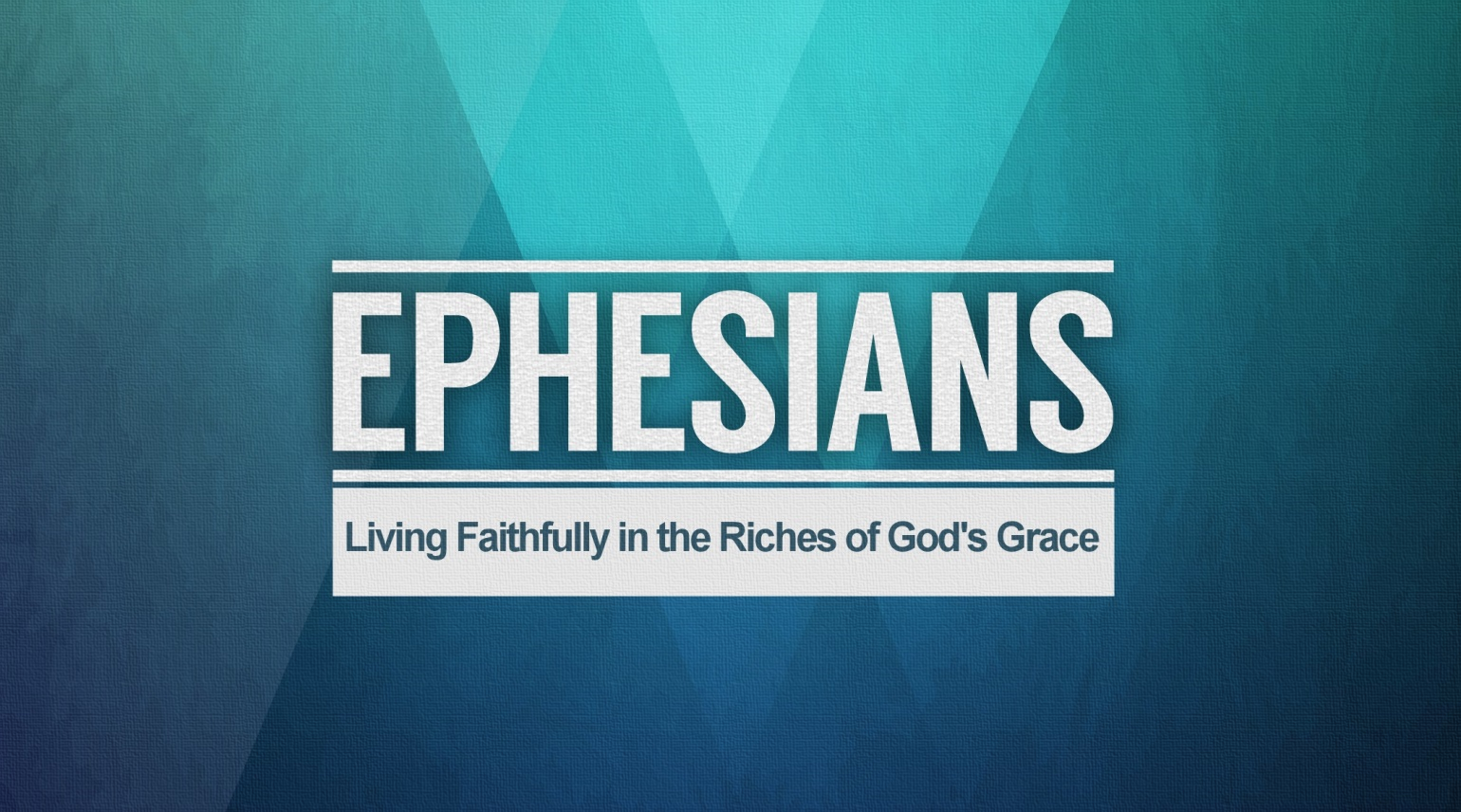